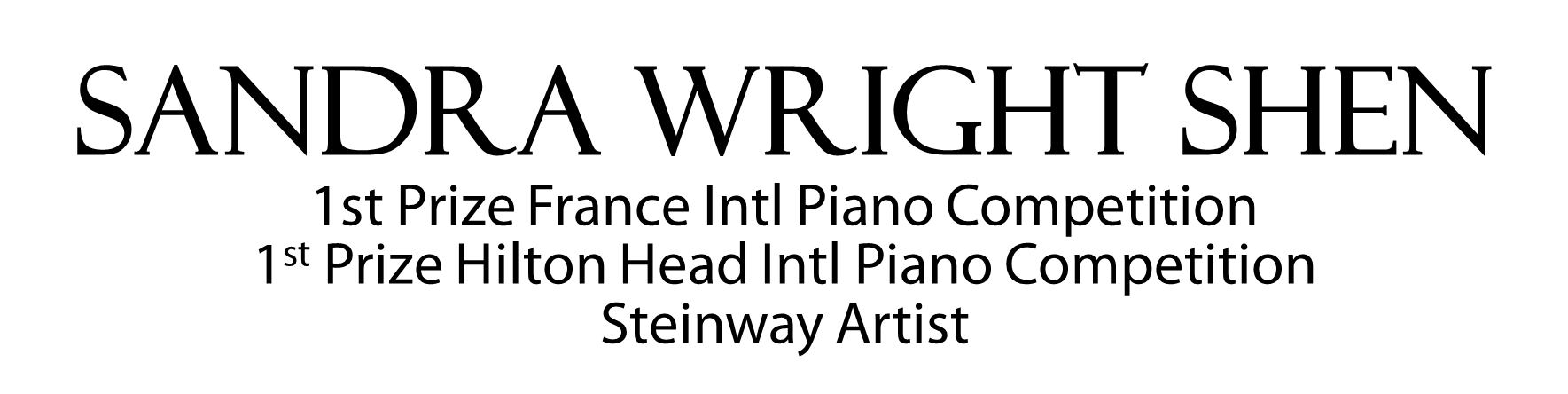 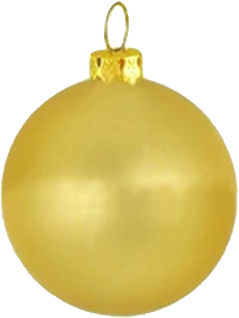 FRI
13
DEC
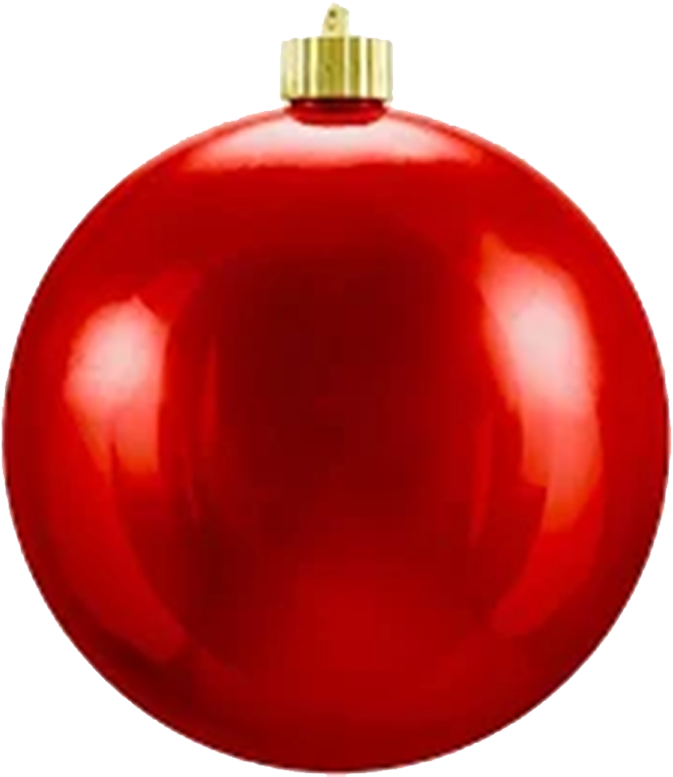 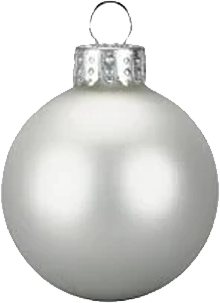 7:00P
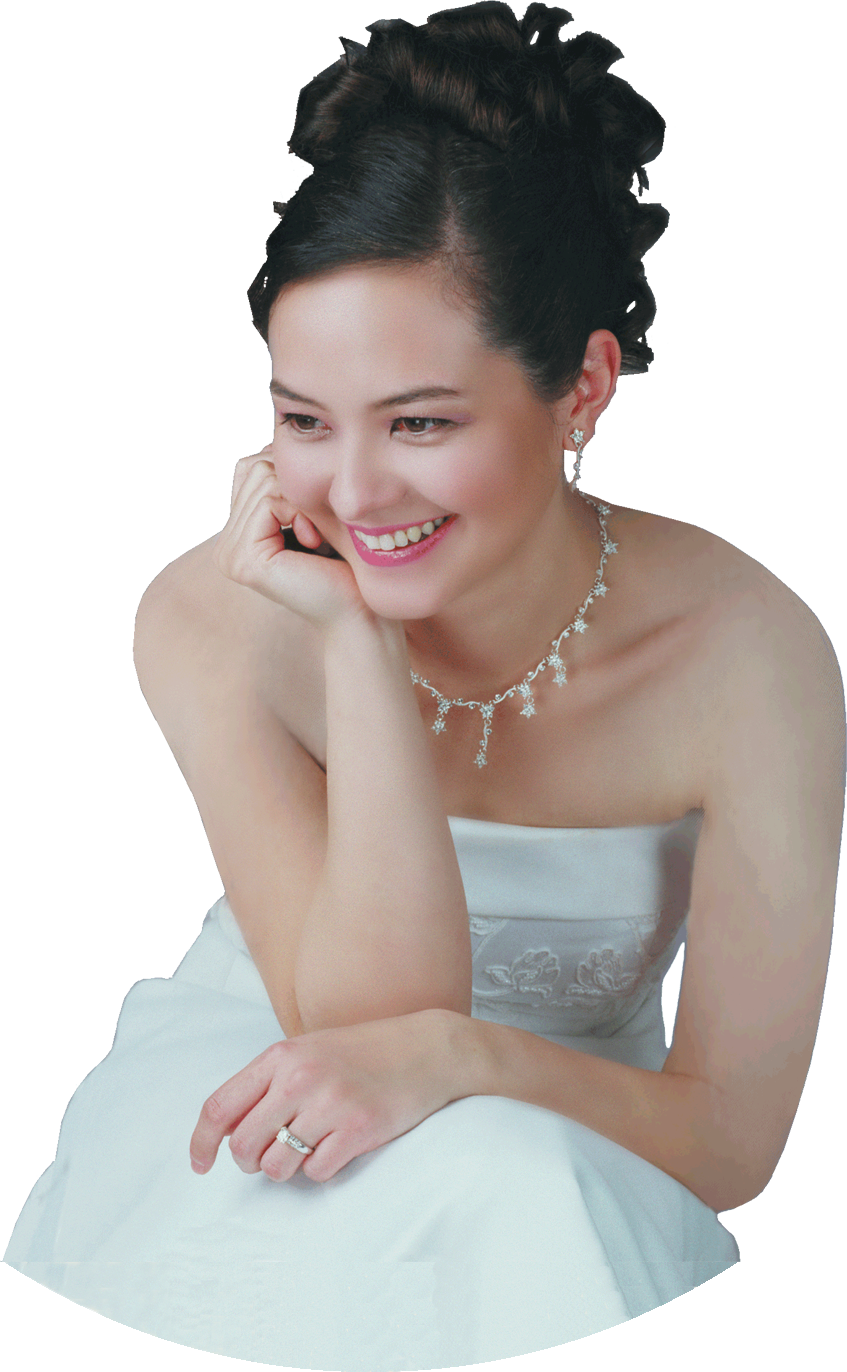 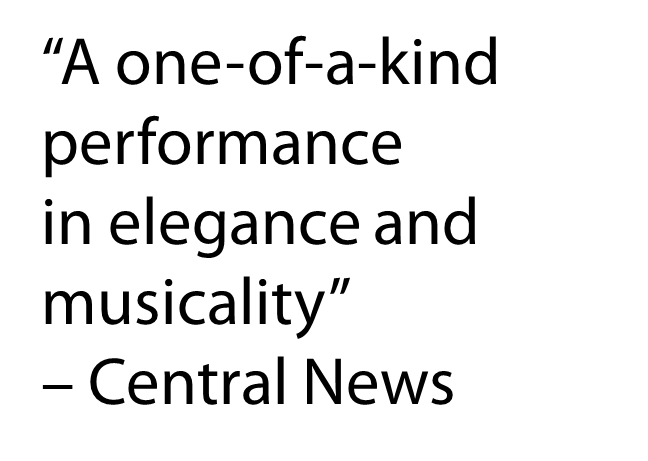 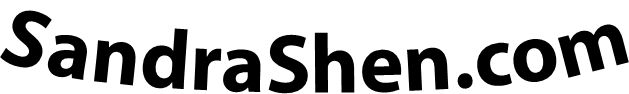 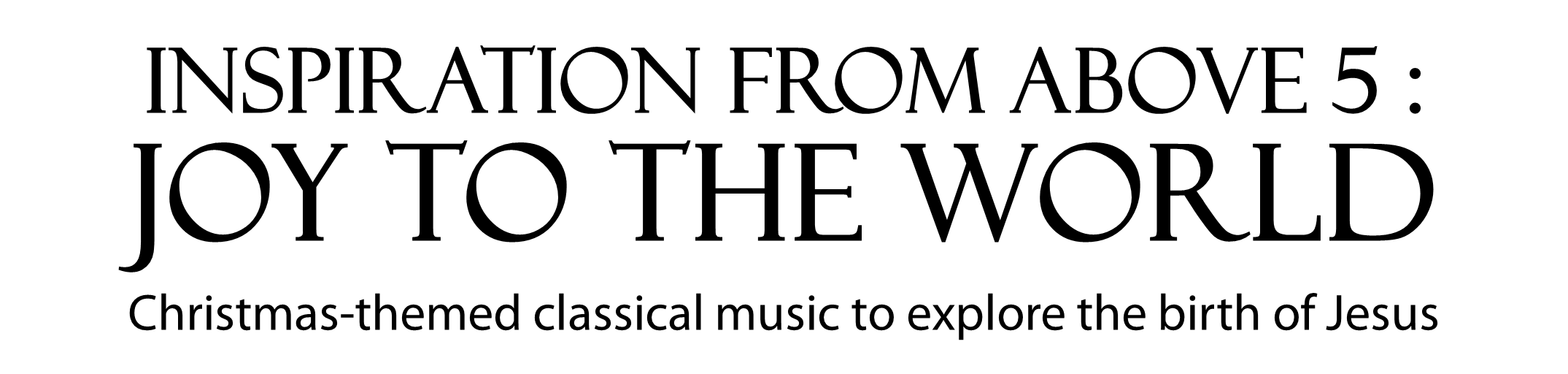 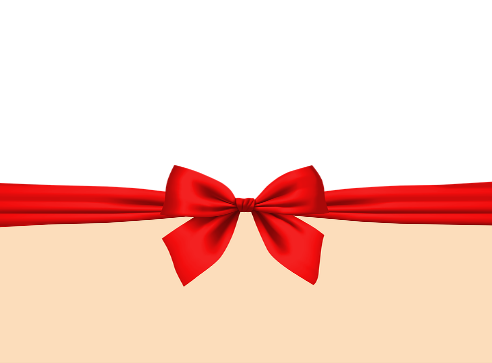 Menlo Church
950 Santa Cruz Ave, Menlo Park650-323-8653
Free Admission
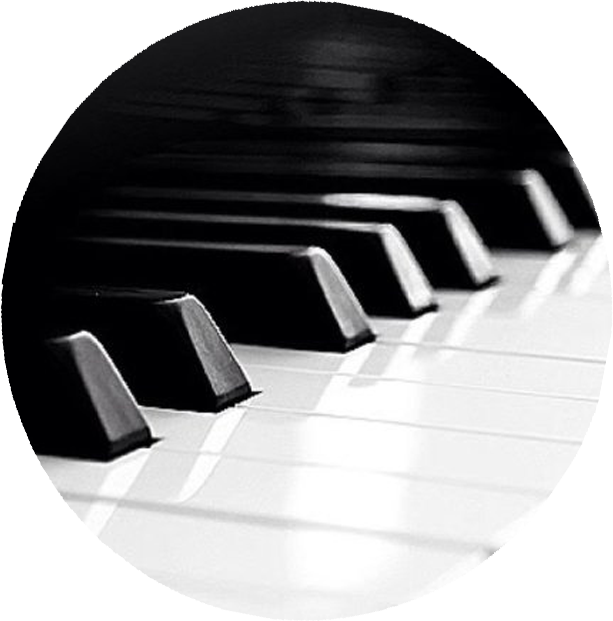 [Speaker Notes: SANDRA Wright SHEN
1st Prize France Intl Piano Competition
1st Prize Hilton Head Intl Piano Competition
Steinway Artist

SandraShen.com


“A one-of-a-kind performance in elegance and musicality”  – Central News

Inspiration From Above 5 :
JOY TO THE WORLD
Christmas-themed classical music to explore the birth of Jesus]
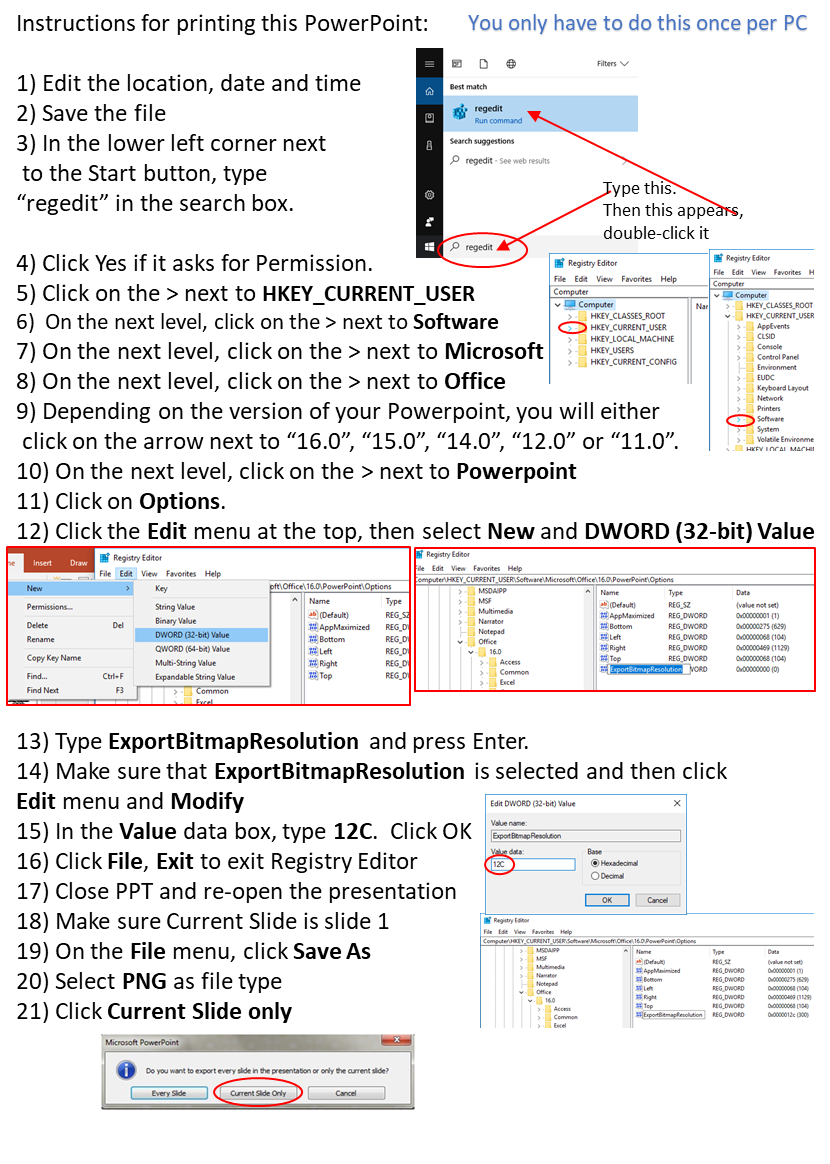